Back to basics – Assessments
Defective Return – Section 139(9)
Defective Return – Section 139(9) – Contd
Defective Return – Section 139(9) – Contd
Processing of Return – Section 143(1)
Processing of Return – Section 143(1) – Contd
Processing of Return – Section 143(1) – Contd
[Speaker Notes: 143(1) – Deemed to be demand notice. All consequences will follow.]
Updated Return – 12 months from the end of the FY in which ROI is filed
Reference to TPO and assessment pending as on the date of search – Time limit stands extended by 12 months
Scrutiny Assessment – 143(3)
Scrutiny Assessment – 143(3) – Contd
Scrutiny Assessment – 143(3) – Contd
[Speaker Notes: The said judgement is after Hotel Blue Moon]
Scrutiny Assessment – 143(3) – Contd
[Speaker Notes: CBDT Instruction No. 20/2015 & Instruction No.1/2020]
Scrutiny Assessment – 143(3) – Contd
[Speaker Notes: Order F. No. 187/3/2020-ITA-I dated 13/08/2020 dated 6.9.21]
Scrutiny Assessment – 143(3) – Contd
Reassessment
Reassessment – Contd
Information which suggests that the income chargeable to tax has escaped assessment – Scope
Deeming fiction
1.Where search/survey is conducted, or books of accounts/documents/assets on or after April 1, 2021.
2. AO is satisfied with prior approval of PCIT/CIT that assets/books of accounts/documents belong to assessee/any other person.
Reassessment – Contd
*For Notices issued from April 2023, the period of 3 years will be computed after the time exclusion provided in S. 149
Reassessment – Contd
Reassessment – Contd
Reassessment – Contd
[Speaker Notes: Reassessment proceedings initiated by JAO post notification of the e – Assessment of Income Escaping Assessment Scheme, 2022 [Notification No. 18/2022] is bad in law]
Reassessment – Contd
Reassessment – Contd
Reassessment – Contd
Reassessment – Contd
[Speaker Notes: Where the assessment, reassessment or recomputation is made on the assessee or any person in consequence of or to give effect to any finding or direction contained in an order under section 250, section 254, section 260, section 262, section 263, or section 264 or in an order of any court in a proceeding otherwise than by way of appeal or reference under this Act, on or before the expiry of twelve months from the end of the month in which such order is received or passed by the 83[Principal Chief Commissioner or Chief Commissioner or] Principal Commissioner or Commissioner, as the case may be;]
Reference to TPO – Time limit stands extended by 12 months
If reassessment is pending as on the date of search, then additional period of 12 months would be available
Reassessment – Contd
Reassessment – Contd
Practical issues:
No real time alert
Notice/order not sent to all email IDs
Reassessment – Contd
Reference to TPO
DRP Proceedings
DRP Proceedings – Contd
DRP Proceedings – Contd
[Speaker Notes: Shelf Drilling – Remand proceedings]
Revisionary Proceedings
Revisionary Proceedings – Contd
Other timelines
General checklist in any proceeding
Has the Notice/Order been issued/passed by the proper authority?
Has the time limit been complied with?
Has sufficient time been given for reply?
Has the Notice/Order been properly served?
Has the Order considered all the Replies furnished by the assessee?
Deciding appropriate course of action – Writ v. Appeal.
Violation of natural justice:
Order passed without serving notices in proper manner
Order passed without considering replies filed
Speaking order not passed.
Order passed without granting PH despite request made 
Notice issued and not sufficient time granted to file response
Absence of jurisdiction:
Proceedings initiated without taking necessary approvals.
Proceedings initiated without fulfilling pre-conditions.
Order passed without fulfilling necessary ingredients for invoking provision
Notices issued in a manner not sanctioned by law e.g., notice issued by JAO when it has to be issued via Faceless scheme.
Barred by limitation:
Notices issued/Order passed beyond time limit
Alternate remedy is merely illusory
Bharathi Krishnaprasad
bharathi.kprasad@lakshmisri.com 
Venkat Ramanan
venkat.Ramanan@lakshmisri.com
THANK YOU!
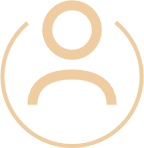 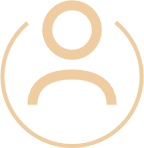 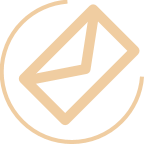 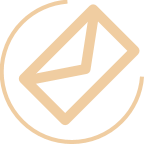